Song ID: 0096
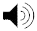 We AreMarching
PreIntro  Beats
10 Bars of Beat  
        Talk over….
Intro
Db
Eb
Ab/C
Fm
By the power of the Spir---it
   We can conquer in His Name
Ab
Bbm
Db/Eb
Verse 1a
Fm
Bbm
We are the children of the Lord Most High
We’re marching in the Spirit with a battle cry
No weapon formed against this army will stand
According to the promise we can take this land
Db
Eb
Fm
Bbm
Db
Eb
Db/Eb
Verse 1b
Fm
Bbm
We are the children of the Lord Most High
We’re marching in the Spirit with a battle cry
No weapon formed against this army will stand
According to the promise we can take this land
Db
Eb
Fm
Bbm
Db
Eb
Db/Eb
Chorus 1a
Ab
Db
Ab/C
Bbm
We are maching
   We’re gonna take this land
   We are marching
   We’re gonna take our stand
   By the power of the Spir---it
   We can conquer in His Name
Ab
Eb
Fm
Ab
Db
Ab/C
Bbm
Ab
Eb
Fm
Db
Eb
Ab/C
Fm
Ab
Bbm
Db/Eb
Chorus 1b
Ab
Db
Ab/C
Bbm
We are maching
   We’re gonna take this land
   We are marching
   We’re gonna take our stand
   By the power of the Spir---it
   We can conquer in His Name
Ab
Eb
Fm
Ab
Db
Ab/C
Bbm
Ab
Eb
Fm
Db
Eb
Ab/C
Fm
Ab
Bbm
Db/Eb
Verse 2a
Fm
Bbm
Be of good courage and get ready to fight
No need to fear it’s by His power and might
Satan’s defeated and he’s in our hands
According to the promise we can take this land
Db
Eb
Bbm
Fm
Db
Eb
Db/Eb
Verse 2b
Fm
Bbm
Be of good courage and get ready to fight
No need to fear it’s by His power and might
Satan’s defeated and he’s in our hands
According to the promise we can take this land
Db
Eb
Bbm
Fm
Db
Eb
Db/Eb
Vamp 1a
Bbm
Bbm
Ab/C
I can stand….             I can stand….
      In His Name…..
Ab/C
Db
Db/Eb
Ab
Vamp 1b
Bbm
Bbm
Ab/C
I can stand….             I can stand….
      In His Name…..
Ab/C
Db
Db/Eb
Ab
Vamp 2a
Bbm
Bbm
Ab/C
You can stand….         You can stand….
      In His Name…..
Ab/C
Db
Db/Eb
Ab
Vamp 2b
Bbm
Bbm
Ab/C
You can stand….         You can stand….
      In His Name…..
Ab/C
Db
Db/Eb
Ab
Vamp 3a
Bbm
Bbm
Ab/C
We can stand….         We can stand….
      In His Name…..
Ab/C
Db
Db/Eb
Ab
Vamp 3a
Bbm
Bbm
Ab/C
We can stand….         We can stand….
      In His Name…..
Ab/C
Db
Db/Eb
Ab
Vamp 4a
Bbm
Bbm
Ab/C
We’re Marching….      We’re Marching….
      In His Name…..
Ab/C
Db
Db/Eb
Ab
Vamp 4b
Bbm
Bbm
Ab/C
We’re Marching….      We’re Marching….
      In His Name…..
Ab/C
Db
Db/Eb
Ab
Tag 1a
Db
Eb
Ab/C
Fm
By the power of the Spir---it
   We can conquer in His Name
Ab
Bbm
Db/Eb
Tag 1b
Db
Eb
Ab/C
Fm
By the power of the Spir---it
   We can conquer in His Name
Ab
Bbm
Db/Eb
Close
Db
Eb
Ab/C
Fm
By the power of the Spir---it
   We can conquer in His Name
Ab
Bbm
Db/Eb
We Are Marching
Fm
Db
Bbm
Eb
We are the children of the Lord Most High marching in the Spirit with a battle cry
 No weapon formed against the army will stand
 According to the promise we can take this land
   We are marching                                     we’re gonna take this land
   We are marching                                     we’re gonna take our stand 
   By the power of the Spir--it   we can conquer in His Name
 Be of good courage and get ready to fight   no need for fear it’s by His Power & Might
 Satan’s defeated and he’s in our hands according to the promise we can take this land
Bbm
Fm
Db/Eb
Eb
Db
Eb
Ab
Db
Ab/C
Fm
Bbm
Ab
Eb
Ab
Db
Ab/C
Fm
Bbm
Ab
Db
Bbm
Ab/C
Fm
Eb
Db/Eb
Ab
Fm
Eb
Bbm
Db
Fm
Bbm
Db
Db/Eb
Eb